Les régimes totalitaires : repères chronologiques
Fascisme
Création du Parti National Fasciste
Lois fascistissimes
Marche sur Rome
Conquête de l’Ethiopie
ITALIE
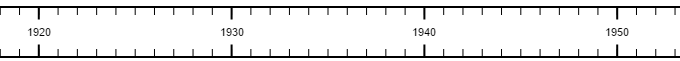 Axe Rome -Berlin
LES FASCISMES
Crise des années 30
Crise de l’après guerre
2ème guerre mondiale
Lois de Nuremberg
Création du NSDAP
Anschluss
Mein Kampf
Hitler chancelier
Solution finale
Tentative de putsch
ALLEMAGNE
Nazisme
Lenine
Staline
LE COMMUNISME
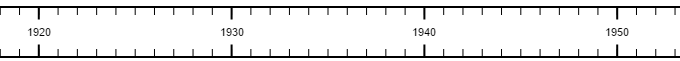 NEP
Communisme de guerre
Exportation du modèle soviétique
Collectivisation des terres
Procès de Moscou
Naissance de l’URSS
Révolution d’Octobre 1917
ITALIE
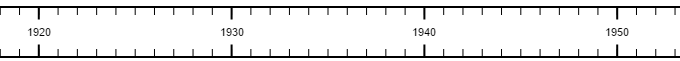 LES FASCISMES
ALLEMAGNE
LE COMMUNISME
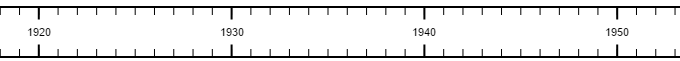 URSS
Les régimes totalitaires : repères chronologiques